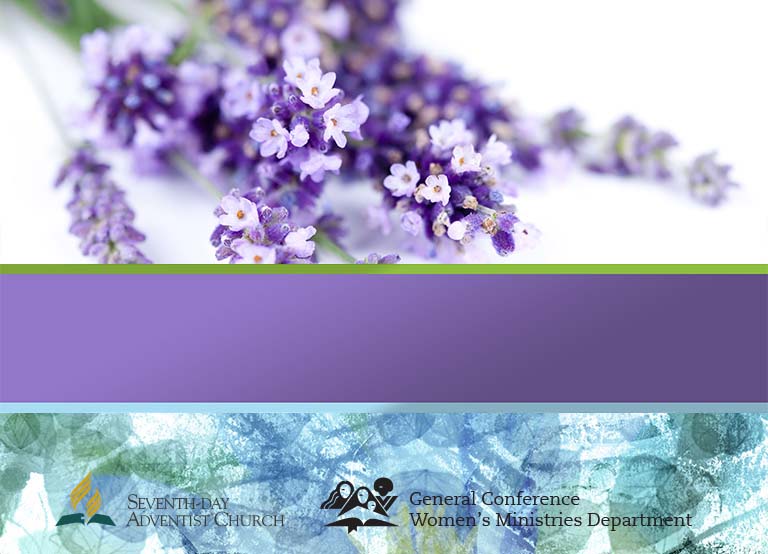 Salud Mental 
Para la Mujer

Entrenamiento
Vive Bien
PIENSA BIEN,
Un Recurso para las Iglesias sobre  Ministerio  de Salud  Integral
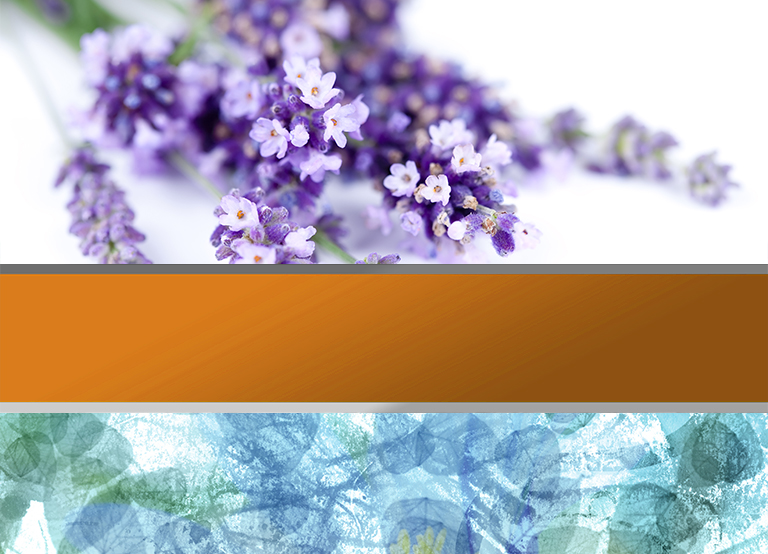 El Perdón y Tu Salud - Parte 1Adaptado de Te Perdono, Pero… (Pacific Press, 2007) y otras fuentes.
Por  Lourdes E. Morales-Gudmundsson, Ph.D.
.
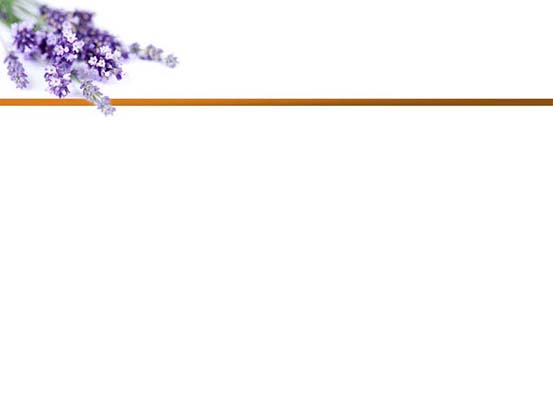 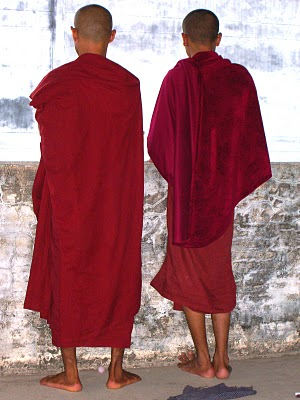 Se  cuenta la  historia de dos  monjes que  estaban  caminando  junto a la ribera del río  cuando se toparon con una situación angustiosa.
[Speaker Notes: INTRODUCCIÓN
 
Se cuenta la  historia de dos  monjes que  estaban  caminando  junto a la ribera del río, cuando se toparon con una situación angustiosa. Una joven mujer que evidentemente había estado tratando de cruzar el río saltando de una roca a otra, accidentalmente resbaló y cayó al agua. La mujer estaba luchando con su pesada falda totalmente mojada, tratando de llegar al otro lado,  pero mientras más luchaba, más se hundía dentro del agua.  
 
El anciano monje, dándose cuenta del peligro, saltó dentro del agua, la levantó y la puso al otro lado sana y salva. Ella le agradeció por salvar su vida y el anciano monje regresó al lado de su hermano, de regreso al monasterio. Como ambos habían hecho un voto de silencio hasta la puesta del sol, ninguno comentó acerca de lo sucedido.
 
 
Pero cuando se puso el sol, el monje más joven se acercó a su anciano compañero y le dijo: “¿En qué estabas pensando allá atrás? ¿No recuerdas que teníamos un voto de castidad? ¡Se supone que no podías mirar a una mujer, mucho menos tocar una!” Y continuó arengando al monje más anciano, quien se sentó pacientemente a esperar que el joven terminara. Cuando lo hizo, el monje se volvió hacia su compañero y le dijo: “¡Mi querido hermano, yo solté esa mujer hace diez horas atrás. Parece que tú llevas cargándola todo el día!”]
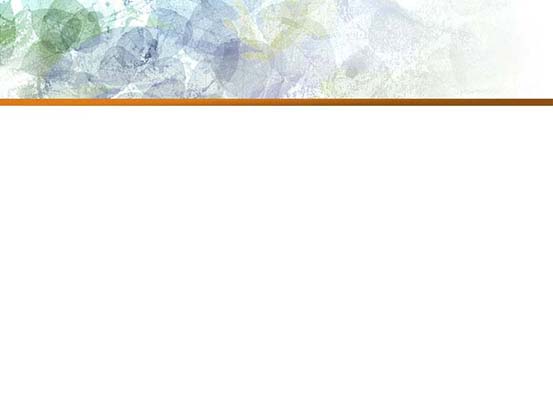 SOBRE QUÉ TRATA ESTE SEMINARIO
Este seminario trata acerca de los sentimientos nocivos que guardamos por mucho tiempo relacionados con ofensas pasadas ​​o presentes, sanar esos pensamientos y sentimientos y seguir adelante con esperanza hacia el futuro.
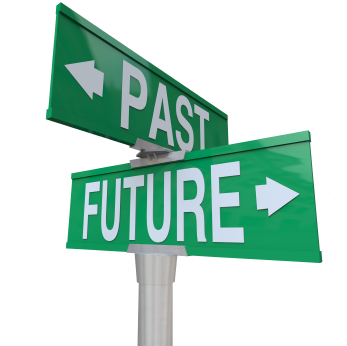 [Speaker Notes: SOBRE QUÉ TRATA ESTE SEMINARIO
 
Este seminario trata acerca de los sentimientos nocivos que guardamos por mucho tiempo relacionados con ofensas pasadas ​​o presentes, sanar esos pensamientos y sentimientos y seguir adelante con esperanza hacia el futuro. Aprenderás cómo honrar tu “templo del Espíritu Santo” al  poner en práctica los simples, pero profundos principios de sanidad a través del perdón, que se encuentran en las Sagradas Escrituras y en estudios acerca del perdón.]
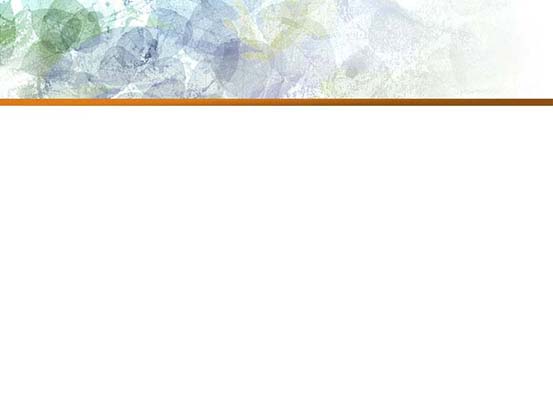 En resumen, aprenderás cómo
Dejar a un lado un pasado doloroso,
Liberar la energía que ahora estás desperdiciando al repetir una y otra vez lo que te pasó y lo enojado que estás por ello, y
Dirigir esa energía a proyectos presentes y futuras posibilidades.
[Speaker Notes: En resumen, aprenderás cómo

Dejar a un lado un pasado doloroso,
Liberar la energía que ahora estás desperdiciando al repetir una y otra vez lo que te pasó y lo enojado que estás por ello, y
Dirigir esa energía a proyectos presentes y futuras posibilidades.]
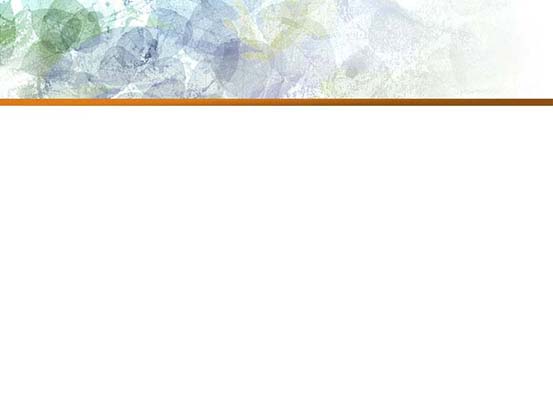 Y, finalmente, aprenderás algunos consejos prácticos sobre cómo dejar pasar una ofensa a través del uso de varias estrategias eficaces. A través de principios  bíblicos, psicológicos y sociológicos compartidos aquí, experimentarás mejor salud mental y física por medio del ¡PODER DEL PERDÓN!
[Speaker Notes: Y, finalmente, aprenderás algunos consejos prácticos sobre cómo dejar pasar una ofensa a través del uso de varias estrategias eficaces. A través de principios  bíblicos, psicológicos y sociológicos compartidos aquí, experimentarás mejor salud mental y física por medio del ¡PODER DEL PERDÓN!]
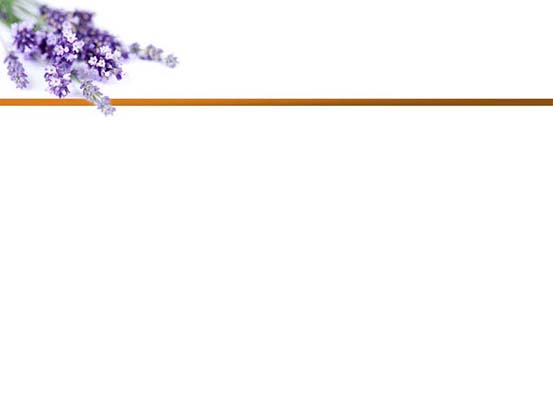 El Perdón Requiere
Consideración cuidadosa,
 La voluntad de responsabilizar al agresor,
 Una determinación de establecer nuevos límites y  
 La generosa disposición de liberar al deudor de la deuda contraída contigo.
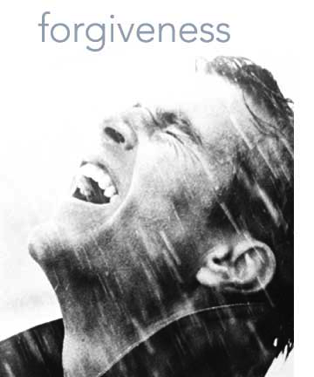 [Speaker Notes: Como verás, el perdón no es un acto irresponsable de encubrimiento o un impulso del momento. Requiere: 1) consideración cuidadosa, 2) la voluntad de responsabilizar al agresor, 3) una determinación de establecer nuevos límites y  4) la generosa disposición de liberar al deudor de la deuda contraída contigo. El perdón no es “gracia barata.” Siempre reconoce que este regalo “cuesta” algo. Por lo tanto, debe otorgarse pensándolo cuidadosamente, pesando los pros y los contras en cuanto a cuándo se otorgará; pero al final,  debe ser otorgado.
 
 
Este seminario se basa en la información obtenida del libro, Te perdono, Pero… (Pacific Press, 2007) y otros recursos y presentaciones acerca de este tema. Si quieres leer más ampliamente acerca del tema,  se ha provisto una lista sugerente de libros, DVD y sitios web.
 
 
Este tema, El Perdón y Tu Salud, será cubierto a través de dos seminarios. Cubriremos aspectos importantes de la importancia del perdón en tu salud. Estos  dos seminarios incluirán los 12 principios bíblicos del perdón. Los primeros nueve principios serán presentados en este seminario y los últimos tres principios serán cubiertos en el seminario El Perdón y tu Salud, Parte 2.]
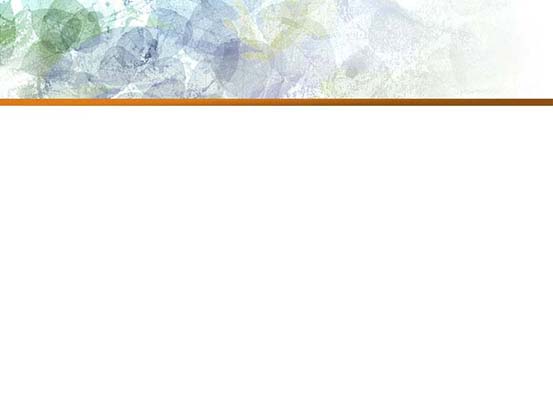 ALGUNAS DEFINICIONES DE PERDÓN
Comencemos con algunas definiciones de perdón. Este es un importante primer paso,  porque hay transacciones entre el ofensor y el ofendido que pasan como perdón, pero que no lo son.
[Speaker Notes: ALGUNAS DEFINICIONES DE PERDÓN
  
Comencemos con algunas definiciones de perdón. Este es un importante primer paso,  porque hay transacciones entre el ofensor y el ofendido que pasan como perdón, pero que no lo son.]
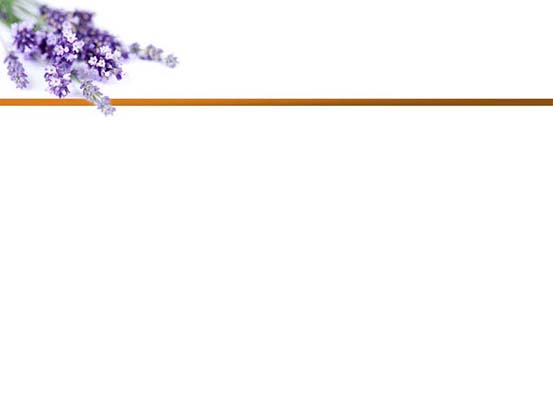 Definiciones Bíblicas del Perdón
DEFINICION DE PERDÓN EN EL ANTIGUO TESTAMENTO
“¡Jehová! ¡Jehová! Fuerte, misericordioso y piadoso; tardo para la ira, y grande en misericordia y verdad. Que guarda misericordia a millares, que perdona la iniquidad, la rebelión y el pecado, y de ningún modo tendrá por inocente al malvado”.
Éxodo 34: 6,7
[Speaker Notes: DEFINICION DE PERDÓN EN EL ANTIGUO TESTAMENTO

En Éxodo 34: 6,7 leemos: “¡Jehová! ¡Jehová! Fuerte, misericordioso y piadoso; tardo para la ira, y grande en misericordia y verdad. Que guarda misericordia a millares, que perdona la iniquidad, la rebelión y el pecado, y de ningún modo tendrá por inocente al malvado”.

Aquí tenemos los dos lados del perdón de Dios: justicia y misericordia. Por un lado, compasión y paciencia motivados por un amor incansable; y por el otro, fijación de límites para el impenitente. En su trato con el pueblo de Israel, la demanda de Dios de justicia y rectitud (hacer bien), por parte de su pueblo, es la condición para recibir su perdón. Sin embargo, el perdón se ofrece, incluso cuando hay renuencia a cumplir con las condiciones. El hecho de perdonar y dar a los pecadores  una primera, segunda, tercera y cuartas oportunidades, se acompaña de reprimendas, indignación, confrontaciones, ruegos, disciplina y castigo, pero siempre dejando la puerta abierta para el arrepentimiento y la confesión. Aun después de rechazar  el papel central de Israel en el  “antiguo” pacto, Dios creó el “nuevo” que los incluía, si escogían aceptarlo.
 
 
El  perdón humano debe consistir también en justicia y misericordia. Si interpretamos el perdón solo como justicia, entonces fácilmente se convertirá en venganza. Si interpretamos el perdón exclusivamente como misericordia, podemos caer en la  gracia barata, dejando la puerta abierta para nuevos abusos del don gratuito. El verdadero perdón  equilibra las demandas de justicia y las invitaciones de misericordia.]
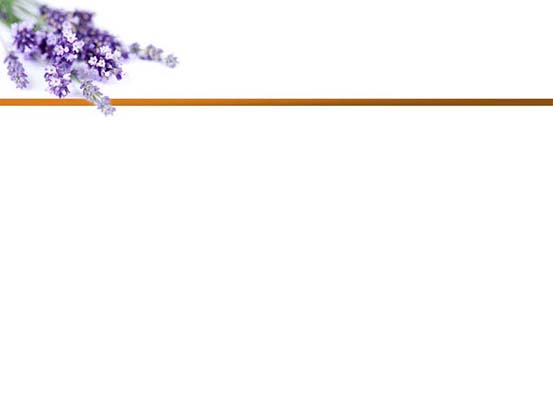 Definiciones Bíblicas del Perdón
DEFINICIÓN DE PERDÓN EN EL NUEVO TESTAMENTO
El Nuevo Testamento parte de la comprensión equilibrada del perdón que enseñaron los profetas del Antiguo Testamento: Un balance entre justicia y misericordia.
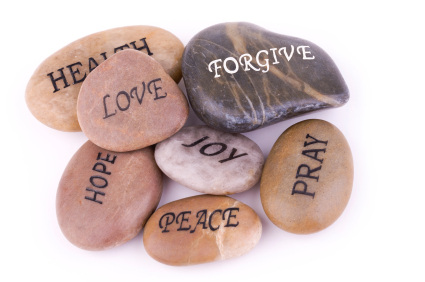 [Speaker Notes: DEFINICIÓN DE PERDÓN EN EL NUEVO TESTAMENTO
El Nuevo Testamento parte de la comprensión equilibrada del perdón que enseñaron los profetas del Antiguo Testamento: un balance entre justicia y misericordia.]
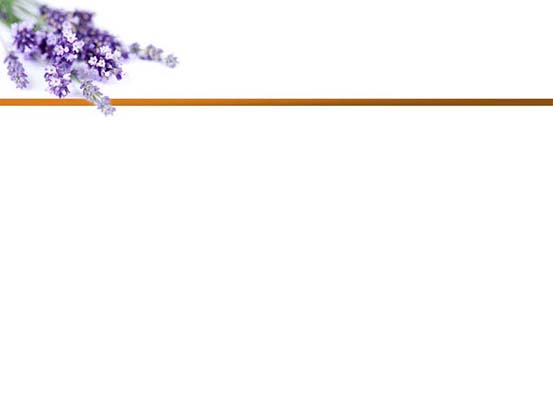 Definiciones Bíblicas del Perdón
La palabra charizomai es el término griego usado para referirse al perdón que Dios da al mundo a través de su Hijo, Jesucristo, en la cruz.
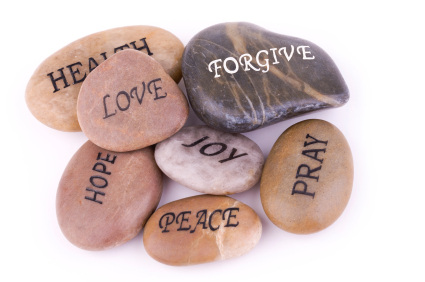 [Speaker Notes: La palabra charizomai es el término griego usado para referirse al perdón que Dios da al mundo a través de su Hijo, Jesucristo, en la cruz. Significa otorgar un favor gratuitamente por bondad, sin ningún mérito de parte del que lo recibe. Implica rescatar o liberar a alguien de cierto peligro de muerte.  

 Dios extendió su charizomai  a lo largo y ancho, atribuyendo ampliamente nuestros pecados al Cordero de Dios, dejando nuestro registro irrefutablemente limpio y abriendo el camino para que todos se arrepientan y sean perdonados. La humanidad caída no hizo nada para ganar este regalo  del perdón—no reconocimiento de pecado, no arrepentimiento o confesión. Fue su amor, su  empatía, su compasión, su espíritu infinito lo que nos dio su charizomai. Y ese perdón  tiene el potencial de restaurarnos a una vida de gozo aquí y ahora y a una vida eterna con nuestro maravilloso Salvador. ¡El “Admirable, Consejero, Dios Fuerte, Padre Eterno, Príncipe de Paz” (Isa. 9:6) hace todo esto posible a través de su infinitamente amoroso  charizomai  ofrecido a todos los que lo acepten por fe!]
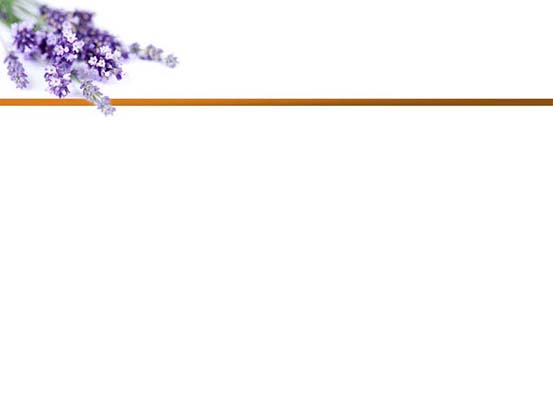 Definiciones Bíblicas del Perdón
La otra palabra griega traducida como perdón, aphiemi, se aplica específicamente a aquellos que han aceptado el  charizomai de Dios, que son  ahora creyentes y han comenzado su caminar con Cristo.
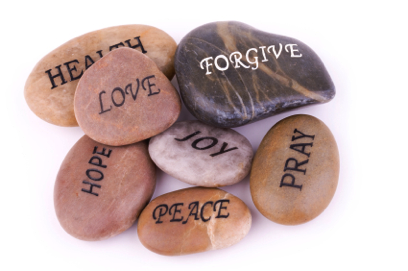 [Speaker Notes: La otra palabra griega traducida como perdón, aphiemi, se aplica específicamente a aquellos que han aceptado el  charizomai de Dios, que son  ahora creyentes y han comenzado su caminar con Cristo. El término tiene varios significados: “poner o enviar lejos”; “remitir u omitir”; “separar de”. Esto es lo que Dios hace a través de Cristo cada vez que nos perdona, con el fin de salvaguardar nuestra relación con él. A través de las operaciones de confesión y arrepentimiento, reconociendo con gratitud el regalo del perdón que ya se nos ha dado, nosotros, los perdonados, tomamos el aphiemi  de Dios para vivir la vida de perdón.
 
 
Esta nueva vida representa una ruptura con la vieja vida. El saber que somos perdonados (Dios borra nuestros pecados pasados a través del don de justificación inmerecida) es lo que abre la puerta para un cambio de corazón que continúa a través de un proceso de transformación llamado santificación. Yo lo llamo “jornada de perdón”.
 
El practicar el fruto del espíritu (Gál. 5:22-26) para poder cultivar un espíritu de perdón, aprendiendo cada día a cómo perdonar—aun a nuestros enemigos—es precisamente lo que significa ser santificado ¡Ahora puedes entender por qué la santificación es el trabajo de toda la vida!]
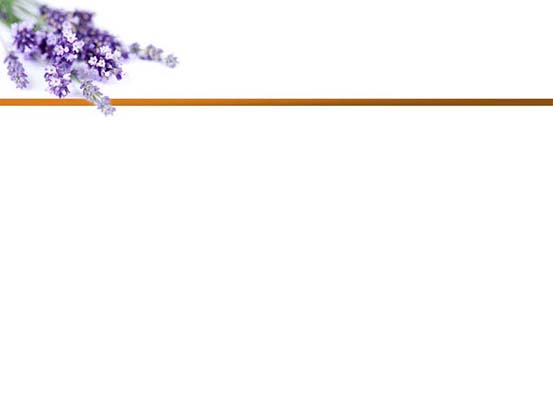 OTRAS DEFINICIONES DE PERDÓN
• Es poner la otra mejilla cuando hay una injusticia crasa.
•  Es un acto inmerecido de buena voluntad.
•   La relación se sana a tal grado, que se comparten las mismas generosidades características de una verdadera amistad.
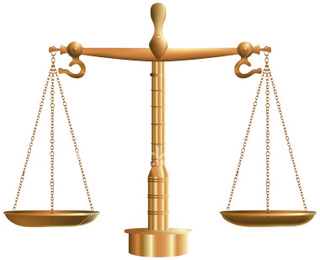 [Speaker Notes: OTRAS DEFINICIONES DE PERDÓN
  
¿Qué es perdón? Veamos cómo lo han definido otros.

•  Es poner la otra mejilla cuando hay una injusticia crasa.
•  Es un acto inmerecido de buena voluntad.
•  La relación se sana a tal grado, que se comparten las mismas generosidades características de una verdadera amistad]
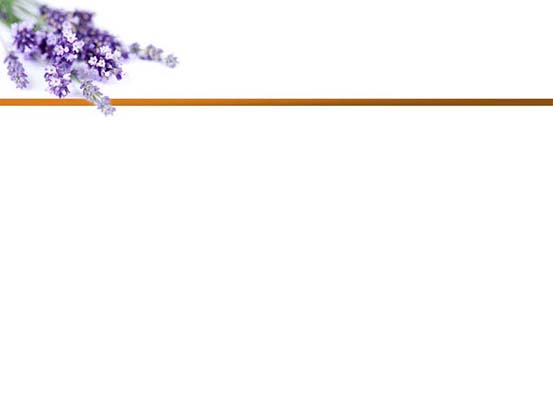 Paradójicamente, al conceder perdón hacia la otra persona, sana la parte injuriada. 
Lejos de ser una mera obligación, es un regalo que la parte injuriada escoge dar libremente al ofensor. 
La persona injuriada abruma al ofensor de amabilidad.
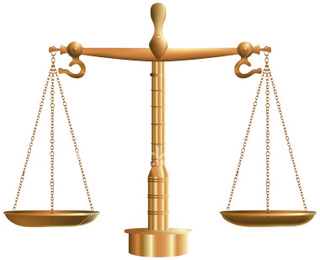 [Speaker Notes: Paradójicamente, al conceder perdón hacia la otra persona, sana la parte injuriada. 
Lejos de ser una mera obligación, es un regalo que la parte injuriada escoge dar libremente al ofensor. 
La persona injuriada abruma al ofensor de amabilidad.

(del  Instituto Internacional  del Perdón, Robert Enright, Universidad de Wisconsin, Madison. http://www.forgiveness-institute.org)
 
 
McCullough, Sandage y Worthington lo definen así:
“El perdón es un aumento en nuestra motivación interna para reparar y mantener una relación, luego que ésta ha sido dañada por las acciones hirientes de otra persona”.
 
 
Worthington lo define así:
“Empíricamente, el perdón parece ser un acto que va más allá del deber moral, un acto supererogatorio [expiatorio]  enraizado no en nuestro sentido del deber, sino en nuestra capacidad para la caridad y benevolencia”.
 
 
Estas definiciones elaboradas por psicólogos cristianos subrayan la cualidad restauradora del perdón. Lo que estaba quebrado, ahora es restaurado, tal vez no a su estado original, pero a un facsímil razonable  que permite al perdonador  y, con suerte, al perdonado, reparar el daño emocional causado por sucesos dolorosos. Estas definiciones van tan lejos como para sugerir que hay un “gen del perdón” en cada uno de nosotros que necesita la sanidad que solo el perdón puede traer. No perdonamos solo para cumplir un deber moral, sino para llenar nuestra necesidad de mantener fluyendo el amor hacia el exterior.]
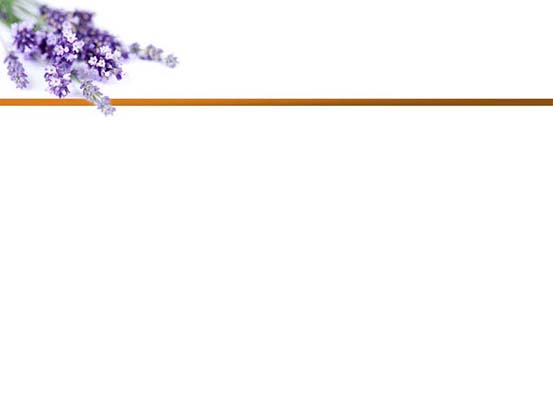 QUÉ NO ES EL PERDÓN
Pasar por alto o ignorar la ofensa 
 Negar la realidad de la ofensa
 Disminuir la importancia de lo que sucedió
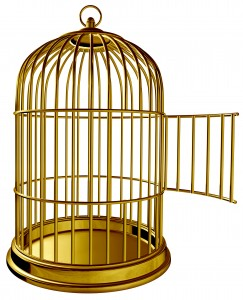 [Speaker Notes: QUÉ NO ES EL PERDÓN
 
El Instituto Internacional del Perdón sugiere que el perdón no es nada de lo siguiente:
•   Pasar por alto o ignorar la ofensa (“el tiempo sana todas las heridas; esto también pasará”)
•   Negar la realidad de la ofensa (“Yo nunca hice nada. Todo está en tu imaginación”)
•   Disminuir la importancia de lo que sucedió (“Nada serio pasó aquí. Solo fue una vez. No volverá a pasar”)]
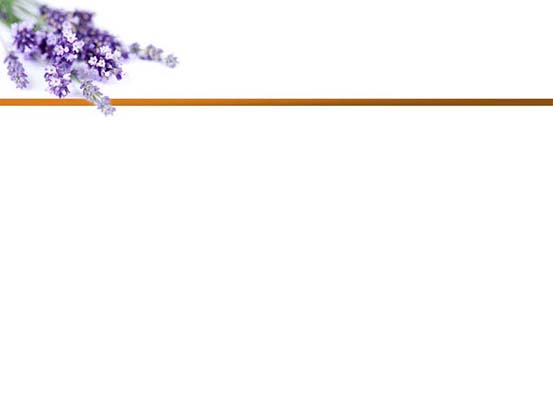 QUÉ NO ES EL PERDÓN
Excusar al ofensor 
Mantener al ofensor como rehén
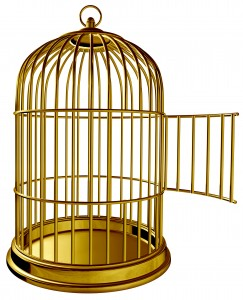 [Speaker Notes: •   Excusar al ofensor (“Ella estaba cansada, molesta, etc., y no era  responsable de sus acciones”)
•   Mantener al ofensor como rehén (“El merece saber que me ofendió. No voy a permitir que lo olvide”)
 
Aunque hay una necesidad profunda de perdonar que Dios puso en cada uno de nosotros, hay una parte de nosotros que ve el perdón con sospecha. ¡Lo retenemos porque la mayoría de nosotros  quiere que se haga justicia al delincuente antes de dar el regalo tan precioso a una persona tan indigna! Así que usamos estrategias de evasión y manipulación, tales como las señaladas anteriormente y pensamos que hemos ya atendido la situación. Lo cierto es que si no atendemos la acción dolorosa perpetuada en contra nuestra de manera que nos hagamos cargo de nuestra propia culpa por no perdonar verdaderamente, continuaremos cargando  ira —en una o más de sus manifestaciones—en nuestra mente. Esta carga mental, tarde o temprano se revela en una enfermedad física. En este sentido, ¡la falta de perdón es una enfermedad psicosomática!]
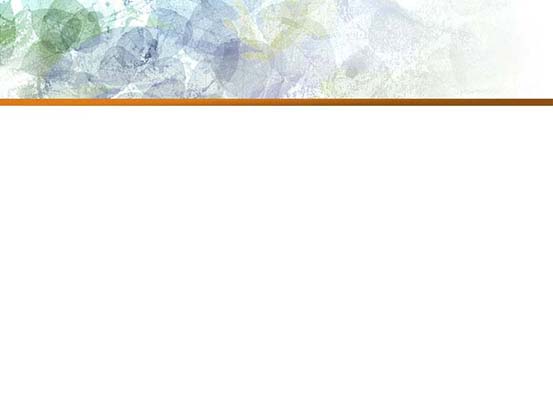 ¿Qué sucede cuando percibo que he experimentado una injusticia o una traición?
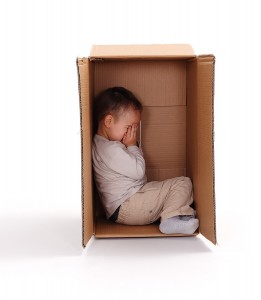 Enojo 
Sentido de vergüenza 
 Necesidad de culpar
[Speaker Notes: ¿Qué sucede cuando percibo que he experimentado una injusticia o una traición?
 
El enojo es generalmente la primera respuesta a una injusticia real o percibida. Esto no es del todo malo. El enojo es una forma de preservación propia que permite a la parte perjudicada defenderse o escapar de la fuente de peligro. Esto explica la razón por la que la Biblia no prohíbe el enojarse (Efesios 4:26 y Salmos 4:4), pero nos  exhorta a no aferrarnos a la ira a largo plazo. La ira a largo plazo que se convierte en cinismo y desconfianza en otros, nos puede hacer más daño. Salmos 30:5 nos recuerda que hasta Dios se aíra, pero su ira es solo por un momento. ¡Su favor dura toda la vida!
 
 Después de la ira inicial, sigue  un  sentido de vergüenza que abruma a la parte perjudicada. Esta vergüenza surge de la suposición de que el mundo en que vivimos es seguro y benevolente y, por lo tanto, no merecemos tales acciones hirientes dirigidas hacia nosotros. Esa suposición explica  la razón por la  que una injusticia dirigida hacia nosotros siempre nos sorprende. También puede sorprendernos cuando creemos que somos incapaces de herir a otra persona. El reconocer que uno es pecador, no necesariamente significa que uno sea  capaz de ver tan hirientes las propias  acciones, según la perspectiva de otra persona. Y aun cuando uno no sea enteramente responsable por el acto dañino, queda la vergüenza de ser victimizado. Esa vergüenza brota del temor de que otros piensen que merecíamos esa injusticia.
 
 La siguiente respuesta que surge del sentido de vergüenza es la necesidad de culpar. Otra vez, nuestra conmoción ante la acusación implícita en la injusticia de que merecemos el acto hiriente, nos hace  buscar una fuente dentro o fuera de nosotros mismos para culpar por la ofensa. Podemos asumir que hicimos algo para merecer el acto hiriente (esta es una respuesta típica en niños que han sido victimizados), o podemos concluir que toda esa ofensa debe colocarse totalmente a los pies de la otra persona. Como veremos después, dependiendo de nuestro tipo de personalidad como adultos, responderemos de manera diferente a esta necesidad de culpar. De todas maneras, cualquier respuesta necesita tomar en cuenta el hecho de que las ofensas entre adultos requieren que ambos,  tanto el ofendido, como el  malhechor, compartan la culpa del evento doloroso.]
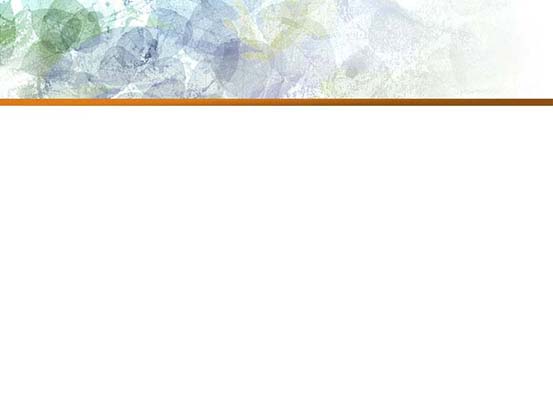 ¿Qué sucede cuando percibo que he experimentado una injusticia o una traición?
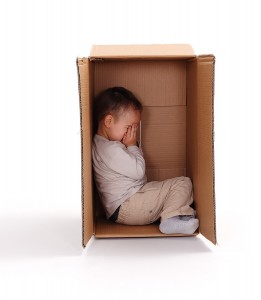 La negación 
Crear la historia de rencor
[Speaker Notes: Como parte subsiguiente de la etapa de vergüenza y culpa en la respuesta a una ofensa, la negación provee otro medio de escapar de la aceptación de la responsabilidad (el perpetrador) o de la necesidad  de hacer frente a una acusación  o acto injusto (la víctima). Si la parte perjudicada permanece en etapa de negación, será fácil comenzar a  crear la historia de rencor. Es importante relatar  la historia acerca de qué sucedió para que se creara la ofensa, si se quiere superar el daño causado por la ofensa. Pero una historia de rencor es una historia que se ha quedado atascada.  El Dr. Fred Luskin lo compara a un avión que sobrevuela alrededor y alrededor del campo de aterrizaje sin nunca aterrizar. La misma historia es relatada una y otra vez con los mismos jugadores, los mismos argumentos y los mismos justificativos para aferrarse al rencor.
 
Estas son las respuestas típicas del ser humano a un evento doloroso: enojo, vergüenza y culpa, negación y la historia de rencor o resentimiento. Aun con lo  dañinas que estas respuestas son para las personas que se aferran a ellas, cuando somos víctimas de una ofensa, ¡irónicamente tendemos a aferrarnos a ellas!]
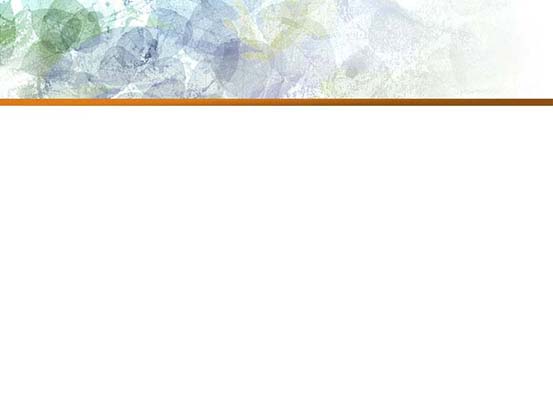 Otras Respuestas
De conservación: mantener las cosas como están.
TRANSFORMACIONAL:
basado en el perdón, para responder a una ofensa.
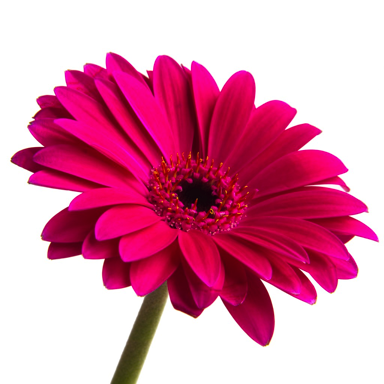 [Speaker Notes: Fue el filósofo en educación suizo Jean Piaget, quien estableció que la primera respuesta humana a la ofensa es de conservación. Esto es, ¡tendemos a mantener las cosas como están, aún si son miserables! Esta respuesta típica tiende a preservar el enojo, temor, dolor y resentimiento. Inicialmente esto tiene la intención de proteger a la víctima, dándole un sentido de control sobre una acción que le ha causado dolor o ha amenazado su bienestar. Sin embargo,  si se mantiene a largo plazo, el dolor del pasado constantemente invadirá el presente, afectando negativamente la vida  mental, física y espiritual.
 
 
El perdón tiene el  potencial de romper este ciclo vicioso.  Los psicólogos Pargament y Rye elaboraron un modelo TRANSFORMACIONAL, basado en el perdón, para responder a una ofensa. La decisión de perdonar  motiva al ser a avanzar, de la protección propia, a activar la búsqueda de la paz (p. ej., perdón y reconciliación). Esta decisión se cumple a través de la práctica de:
 
 
Replanteo: El proceso de tratar de ver al ofensor bajo una luz diferente y más empática; de verlo, por ejemplo, como un niño vulnerable. Este proceso incluye humanizar al ofensor (no verlo más como un “monstruo”), empatizar con  el “niño interior herido” del ofensor, reevaluación de la relación (“¿Podemos ser nuevamente amigos?”), y facilitación social, p. ej., buscar formas de tener una  posible relación con el ofensor, aunque diferente de la relación previa.
 
Nos ocuparemos después de estas estrategias de transformación a través del perdón. Por el momento, queremos saber lo que las Sagradas Escrituras dicen acerca del perdón. Veremos 12 principios bíblicos  del perdón. Como este seminario es presentado en dos partes, consideraremos los primeros nueve  principios en la primera parte y los últimos tres principios en la segunda. Estos principios no son los únicos  principios  acerca del perdón encontrados en la Biblia, pero te ayudarán a obtener  un entendimiento de como el perdón divino ejerce su impacto sobre la práctica del perdón humano.]
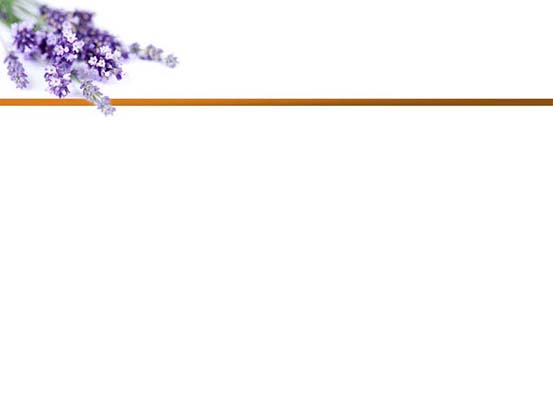 LOS DOCE PRINCIPIOS BÍBLICOS DEL PERDÓN©
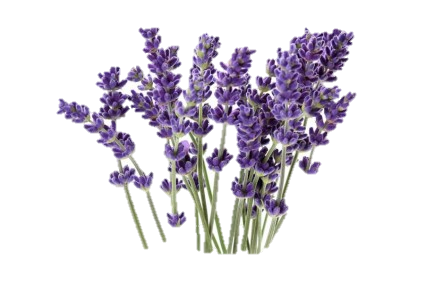 [Speaker Notes: LOS DOCE PRINCIPIOS BÍBLICOS DEL PERDÓN]
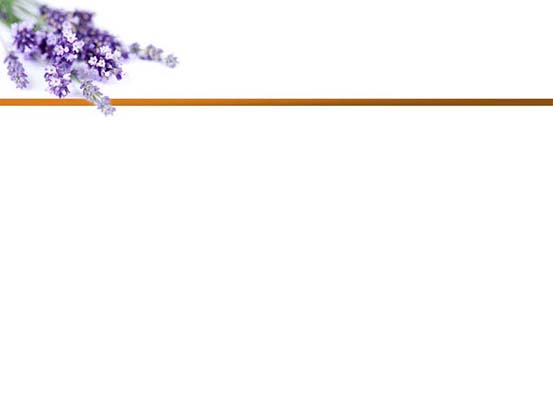 Seré perdonado como yo perdono
PRINCIPIO #1:
“Y perdona nuestras deudas, como también nosotros perdonamos a nuestros deudores”  (Mateo 6:12).
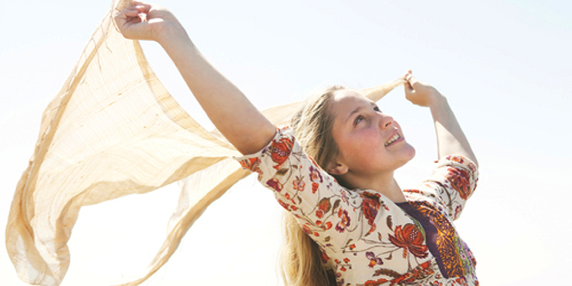 [Speaker Notes: PRINCIPIO #1: Seré perdonado como yo perdono  (Mateo 6:12) “Y perdona nuestras deudas, como también nosotros perdonamos a nuestros deudores”. 

Este principio está situado en el mismo corazón de la oración modelo del Señor y sugiere que el perdón  en la tierra afecta la forma como uno debe esperar ser perdonado por Dios.
 
 
Mateo 18: 23-35. La parábola de los dos deudores enseña que el perdón de Dios viene con la expectativa de que nosotros también debemos perdonarnos unos a  otros. También sugiere que si yo, como el perdonado por Dios, niego el perdón a aquellos que me ofenden, dejo espacio para ofender, no sólo a mi hermano o mi hermana, sino a Dios.
 
¿Quiere decir esto que Dios no me perdonará si no perdono a mi hermano o hermana? No necesariamente, ya que sabemos que Dios ha cambiado de parecer y ha tenido misericordia de los que no lo merecen. No obstante, aunque Dios perdona en tales casos, no exime al perdonado de tener  que vivir con las consecuencias de sus acciones (ver Amós 7:1-6). Dios cede a su intención de castigar a su pueblo, pero lo deja sufrir las consecuencias de sus elecciones. En 2 Samuel 7:1-17, David es perdonado, pero no puede construir el templo porque ha derramado demasiada sangre).]
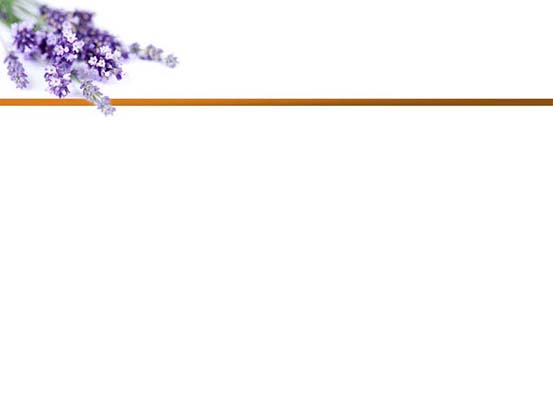 Si no perdono, mi adoración es inaceptable a Dios
PRINCIPIO #2:
“Por tanto, si traes tu ofrenda al altar, y allí te acuerdas que tu hermano tiene algo contra ti, deja allí tu ofrenda delante del altar, y anda, reconcíliate primero con tu hermano, y entonces ven y presenta tu ofrenda”
Mateo  5:23-24
[Speaker Notes: PRINCIPIO #2: Si no perdono, mi adoración es inaceptable a Dios (Mateo 5:23-24) 
“Por tanto, si traes tu ofrenda al altar, y allí te acuerdas que tu hermano tiene algo contra ti, deja allí tu ofrenda delante del altar, y anda, reconcíliate primero con tu hermano, y entonces ven y presenta tu ofrenda”

Dios quiere que estemos en paz con nuestros hermanos antes de traer nuestra ofrenda a él. También tenemos que estar en paz con nosotros mismos y liberados de sentimientos de culpa. Nuestra adoración es más significativa cuando se la ofrecemos a Dios con una conciencia limpia. Esto requiere tomar el tiempo para arrepentirnos y confesar nuestros pecados (la viga en nuestro ojo) seguido de la búsqueda de la paz con los que nos hacen mal (la paja en el de ellos). (Ver Mateo 7:3).
 
Debemos hacer cualquier intento de reconciliación con nuestro ofensor u ofensores antes de traer nuestra ofrenda en canto, oración y sermón al Señor. Al mismo tiempo, nuestra adoración puede ser un medio  hacia el fin de traernos a la decisión de perdonar.
 
 Aun si nuestro ofensor perdonado rehúsa aceptar nuestro perdón, quedamos libres de culpa a la vista de Dios, porque hemos obedecido el mandamiento de perdonar. Es esa decisión íntima de perdonar la que nos libera de la ira en torno al delito y la culpabilidad a los ojos de Dios (Ver Mateo 5:44).
“Por tanto, si traes tu ofrenda al altar, y allí te acuerdas que tu hermano tiene algo contra ti, deja allí tu ofrenda delante del altar, y anda, reconcíliate primero con tu hermano, y entonces ven y presenta tu ofrenda” Mateo 5:23-24]
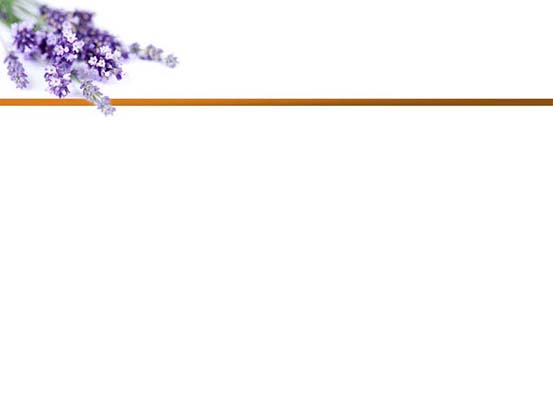 El perdón es para todos,   no  solo para los que lo “merecen” o se lo “ganan”
Principio # 3:
“Porque si amáis a los que os aman, ¿qué recompensa tendréis? ¿No hacen también lo mismo los publicanos? Y si saludáis a vuestros hermanos solamente, ¿qué hacéis de más? ¿no hacen también así los gentiles?”
Mateo 5:46-48
[Speaker Notes: Principio #3: El perdón es para todos, no solo para los que lo “merecen” o se lo “ganan” (Mateo 5:46-48). “Porque si amáis a los que os aman, ¿qué recompensa tendréis? ¿No hacen también lo mismo los publicanos? Y si saludáis a vuestros hermanos solamente, ¿qué hacéis de más? ¿no hacen también así los gentiles? Sed, pues vosotros perfectos, como nuestro Padre que está en los cielos es perfecto”.

La historia de Esaú y Jacob. En Génesis 32 encontramos a Jacob enviando mensajeros a su hermano Esaú, para invitarlo a perdonarlo. El informe de los mensajeros es sencillamente que Esaú, con 400 de sus hombres viene hacia Jacob. El propósito de los tres conjuntos de regalos de Jacob que él ordena sean enviados a su hermano, están destinados "para apaciguar” a  Esaú (Génesis 32:20). Jacob todavía no ha tenido la oportunidad de decir las palabras, “lo siento”.
 
 
¿Eran los regalos suficientes para revertir lo que  Jacob había hecho a Esaú al robar su primogenitura? No, ya que nada puede revertir una acción pasada o compensarla plenamente. En su libro La Condición Humana, Hannah Arendt enseña que hay dos características de la  acción humana: imprevisibilidad e irreversibilidad. Como a menudo no podemos saber o entender de dónde provienen las ofensas, ni podemos revertir las consecuencias  de esas heridas dolorosas e impredecibles, Arendt concluye que el perdón es la única forma disponible para los humanos de sobreponerse a los efectos de una ofensa seria. Aun así, el receptor nunca merece el perdón de la persona que ha recibido la ofensa.
 
 
Jacob se encuentra con el ángel y lucha con el emisario divino, pensando que es su hermano. Dios le asegura, como nos asegura a nosotros, su perdón,  aun cuando no siempre podemos asegurar el perdón humano (Génesis 32:27-29).
 
 
En Génesis 33, cuando Jacob ve a su hermano que viene con un ejército de hombres, trata de proteger a su familia, asumiendo que Esaú viene a destruirlos a todos. Contrario a sus expectativas,  ve a Esaú corriendo hacia él con brazos abiertos de reconciliación. ¿Merecía Jacob, aun ahora, el perdón de Esaú? Entre los muchos regalos que Jacob trajo a Esaú no estaba  la devolución de la primogenitura. Aun así, Esaú aceptó los regalos de Jacob como evidencia de su arrepentimiento. Por parte de Jacob, el recibir el perdón inmerecido de su hermano era “como ver el rostro de Dios” (Ver Génesis 33:10).]
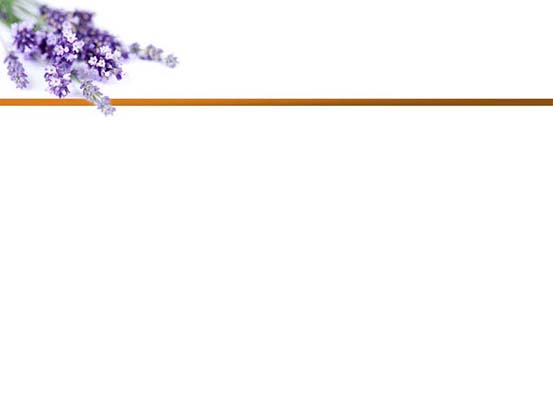 Es más fácil perdonar cuando el ofensor lo pide
Principio # 4:
“Bienaventurado aquel cuya transgresión ha sido perdonada y cubierto su pecado. Mientras callé, se envejecieron  mis huesos en mi gemir todo el día. Mi pecado te declaré, y no encubrí mi iniquidad. Dije: “Confesaré mis transgresiones a Jehová”; y tú perdonaste la maldad de mi pecado”
Salmos 32:1, 3, 5
[Speaker Notes: Principio #4: Es más fácil perdonar cuando el ofensor lo pide (Salmos 32:1, 3, 5)

 “Bienaventurado aquel cuya transgresión ha sido perdonada,  y cubierto su pecado. Mientras callé, se envejecieron mis huesos en mi gemir todo el día. Mi pecado te declaré, y no encubrí mi iniquidad. Dije: “Confesaré mis transgresiones a Jehová”; y tú perdonaste la maldad de mi pecado”.

Jacob hizo más fácil el que Esaú lo perdonara al enviarle regalos de reconciliación. Era la manera de Jacob de pedir perdón, aunque no dijera las palabras. Pero Elena G. White, en Patriarcas y Profetas, página 176, establece que mientras Jacob luchaba con el ángel, Dios le apareció  a Esaú en un sueño, permitiéndole pasar por un proceso de empatía hacia su hermano menor y revelándole que Dios había estado con Jacob a través de todos sus sufrimientos. Aunque Jacob todavía no había pedido perdón, la revelación de Dios a Esaú facilitó que lo otorgara.
 
 Cuando Dios enfrentó a Caín por la muerte de Abel, Caín se negó a reconocer el crimen que había cometido, o a pedir perdón. Por el contrario, dio excusas para justificar su hecho ilícito. Esta es la respuesta clásica de un corazón no convertido— encubrimiento, dejarlo pasar, excusarse, disminuir la importancia del daño causado —cualquier cosa, menos aceptar responsabilidad por el daño.]
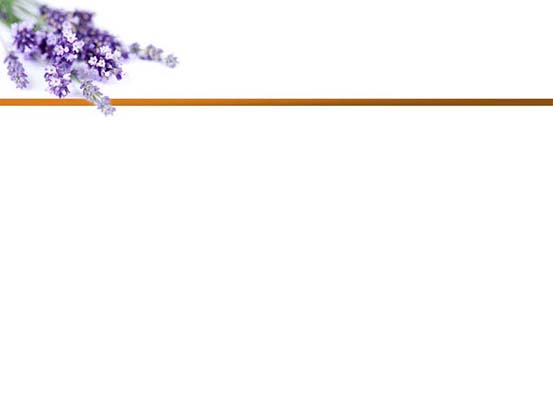 Es más fácil perdonar cuando el ofensor lo pide
El perdón es un regalo no solamente para el que hace mal, sino para uno mismo.
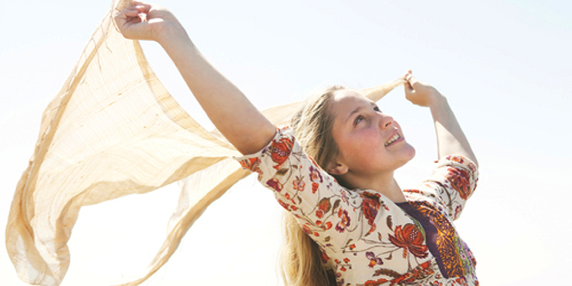 [Speaker Notes: Cuando somos los ofensores, siempre es mejor para bien de ambos, el ofensor y el ofendido, reconocer rápidamente el daño causado. Para el ofensor, una mente cargada de culpa sólo sirve para crear un cuerpo plagado de enfermedades (v. 3 “envejecieron mis huesos”). El perdón es un regalo no solamente para el que hace mal, sino para uno mismo.

 
 
Al relatar la historia bíblica de estos dos hermanos distanciados, en Patriarcas y Profetas, Elena G White señala que en el sueño de Esaú, Dios le reveló los sufrimientos de Jacob  durante su exilio de su hogar y su familia, su aflicción al descubrir la muerte de su amada madre durante su ausencia y la protección dada a Jacob de parte de las huestes celestiales. Por un lado, Dios apeló a la capacidad de Esaú de sentir empatía por su hermano y replantear su actitud hacia él, a la luz de los sufrimientos de Jacob con los cuales había pagado ampliamente los pecados cometidos en contra de él. Por otro lado,  Dios le recuerda a  Esaú que él fue quien eligió a Jacob en lugar de él y que Esaú necesitaba aceptar la voluntad de Dios en su vida y en la de su hermano. Es para crédito eternal de Esaú que haya aceptado esta revelación y recibido a su hermano con los brazos abiertos.
 
Uno se puede preguntar hasta qué grado el “cansancio o fatiga del rencor” puede haber sido un factor en la reconciliación de estos dos hermanos. La fatiga del rencor aflige de tal manera a aquellos que han cargado resentimiento por mucho tiempo, que finalmente se cansan y están listos a librarse de ello.
 
Esta historia es un ejemplo de cómo el perdón y la reconciliación  pueden ocurrir aun cuando el ofensor no ha sido el primero en explícitamente pedir perdón.]
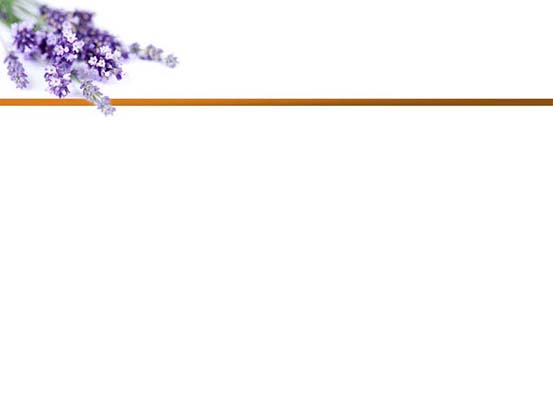 El regalo del perdón puede  provocar arrepentimiento y el perdón de Dios
Principio # 5:
Algunas veces la persona ofendida necesita ofrecer el perdón para poder provocar el arrepentimiento del ofensor.
[Speaker Notes: Principio #5: El regalo del perdón puede  provocar arrepentimiento y el perdón de Dios

A menudo pensamos que el arrepentimiento debe preceder al perdón: El ofensor se arrepiente, pide perdón, y luego, en ese orden, otorgamos el perdón. En la mayoría de las veces, este orden de eventos no ocurre así. Algunas veces la persona ofendida necesita ofrecer el perdón para poder provocar el arrepentimiento del ofensor.

 De hecho, el modelo divino de perdón, sigue esta secuencia: Dios extiende perdón a los seres humanos antes que se arrepientan, para provocar su arrepentimiento.
 
La historia de Sarah. Sarah está casada con el Pastor John, cuyo hermano Kevin le estaba haciendo la vida difícil. Desde que ella y John se conocieron, Kevin había estado usando todo lo que estaba en su poder para separarlos. Kevin tenía el hábito de difundir mentiras y calumnias acerca de Sarah, en cada iglesia en donde ella y John prestaban sus servicios, hasta que un día Sarah pidió a su esposo que trajera el asunto a la junta de la iglesia.
 
La noche antes de la junta, Sarah tuvo un sueño en que escuchaba una voz que decía: “¡Perdónalo! ¡Perdónalo!” Sin poder dormir, se levantó y pasó el resto de la noche orando. Cuando llegó la mañana siguiente a la reunión de junta, se le pidió que expresara su queja. Ella se levantó y dijo, “No tengo nada en contra de Kevin. Lo amo y lo perdono”, luego se sentó. Un profundo silencio reinó entre los presentes, a espera de lo que pasaría. Cuando Sarah miró a su cuñado, Kevin tenía su cabeza entre sus manos y las lágrimas rodaban por entre sus dedos. Cuando recuperó la compostura, se levantó y confesó el odio que había albergado en su corazón hacia Sarah. ¡Ahora Sarah informa que Kevin se ha convertido en su más ardiente defensor!]
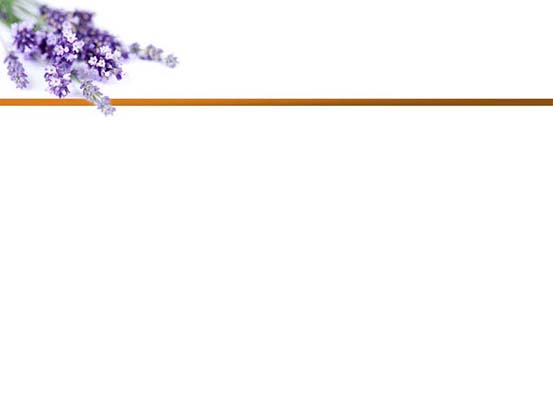 La libertad que proviene de saber o reconocer la “verdad”
Principio # 6:
“Examíname, oh Dios, y conoce mi corazón; pruébame y conoce mis pensamientos; y ve si hay en mí camino de perversidad, y guíame en el camino eterno”.
Salmos 139:23-24
[Speaker Notes: Principio #6: La libertad que proviene de saber o reconocer la “verdad”  (Juan 8:32; Salmos 139:23-24)
 “Examíname, oh Dios, y conoce mi corazón; pruébame y conoce mis pensamientos; Y ve si hay en mí camino de perversidad, Y guíame en el camino eterno”.

Se cita a menudo la máxima  “Perdona y Olvida” como forma de tratar con una ofensa seria y aun con  continuas  ofensas.  Por ejemplo,  a mujeres que son víctimas de violencia doméstica se les ha dicho “perdona y olvida” porque son cristianas y el soportar el abuso puede abrir la puerta de la salvación a sus esposos abusivos. 1 Peter 3:1 exhorta a la mujer a  aceptar la autoridad de sus esposos  incrédulos para que por su buen ejemplo puedan ganarlos para Cristo. Desafortunadamente, los así llamados esposos creyentes, pero abusivos,  usan este pasaje para justificar el continuo maltrato. Ni se debe asumir que Pedro quería decir que las esposas tenían que soportar un esposo abusivo e incrédulo.  La implicación es que su comportamiento santo debe servir para convertirlo, no justificar su abuso.
  
Esta pieza típica de consejo dado por  pastores y líderes de iglesia no toma en cuenta que el pretender que nada anda mal, no hace que la parte ofendida perdone, sino que más bien conduce a un resentimiento continuo. La libertad del resentimiento se obtiene al reconocer que se ha perpetrado un mal y que ese mal ha creado sentimientos dolorosos.
 
Una vez que ha ocurrido este reconocimiento, se ha reconocido “la verdad” y ahora la victima está lista para considerar la posibilidad del perdón. El excusar, pasar por alto, o disminuir la importancia del mal, nunca nos llevará al perdón porque el perdón es un regalo otorgado cuando se reconoce plenamente que se ha perpetrado un mal.
 
 
El modelo de perdón de Dios nos  puede ayudar  a entender el papel que juega la  “verdad” en el perdón. Romanos 5:8 nos dice que Dios ha mostrado su amor por nosotros cuando  “aun éramos pecadores” con la espalda vuelta contra él. Él nos perdonó a través de su Hijo, Jesucristo. Dios no pretendió que no habíamos pecado, sino más bien, tomando  en completa consideración nuestra “ofensa,” escogió extender su manto de gracia y perdón sobre nosotros.]
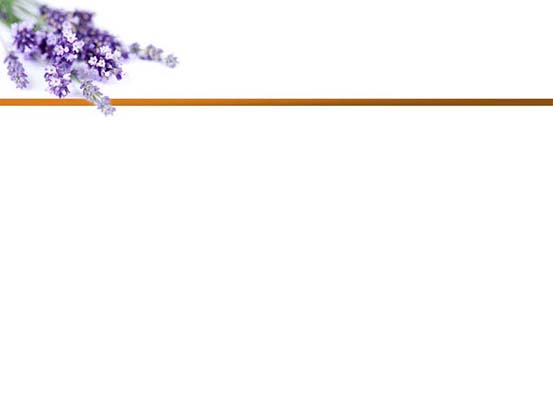 De la misma manera, el perdón no constituye aprobación del mal perpetrado…
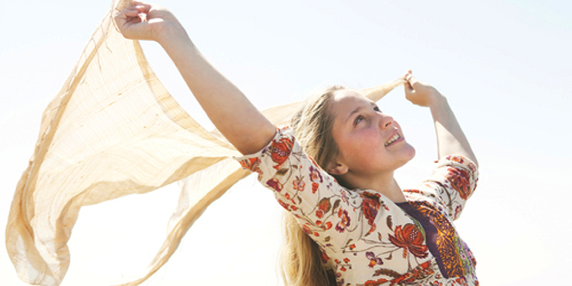 [Speaker Notes: De la misma manera, el perdón no constituye aprobación del mal perpetrado, sino un reconocimiento de que, a pesar de que se ha cometido una ofensa, la persona ofendida escoge cubrir la ofensa con su manto de perdón, no demandando ya nada del ofensor, solo el amor que nos debemos unos a otros como cristianos.
 
En el caso de un divorcio a causa de infidelidad, o de alguna ofensa civil (ofensa contra la sociedad, tal como asesinato, violación, etc.), aun cuando el que perdona no demande nada del ofensor, el estado puede castigar al ofensor de alguna manera aceptable (encarcelación, pago de pensión alimentaria, etc.)

 Que el ofensor tenga que pagar su deuda con la sociedad no elimina la posibilidad de perdón en el  nivel personal.]
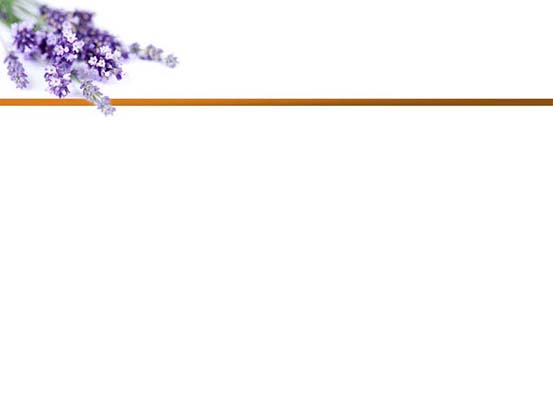 ¿Setenta veces siete?
Principio # 7:
“Entonces se le acercó Pedro y le dijo: ¿cuántas veces perdonaré a mi hermano que peque contra mí?, ¿hasta siete? Jesús le dijo: No te digo hasta siete, sino aun hasta setenta veces siete.” 
Mateo 18:21-22
[Speaker Notes: Principio #7: : ¿Setenta veces siete?  (Mateo 18:21-22; Lucas 17:3-4)

 “Entonces se le acercó Pedro y le dijo: ¿cuántas veces perdonaré a mi hermano que peque contra mí?, ¿hasta siete? Jesús le dijo: No te digo hasta siete, sino aun hasta setenta veces siete.” 
Mateo 18:21-22

Pedro le hizo una pregunta a Jesús que a menudo nos hacemos a nosotros mismos cuando tratamos con personas abusadoras o sencillamente gente “difícil”: ¿Cuántas veces tengo que perdonar a esta persona?
 
 
¿A quién se refería Pedro? La palabra “hermano” proviene de la palabra griega adelphos, una palabra que puede ser traducida como “hermano y hermana” refiriéndose a hermanos del mismo padre y madre o los miembros del cuerpo de Cristo, la iglesia. ¡Él se estaba refiriendo a sus compañeros discípulos!
 
 
La respuesta de Jesús a la pregunta de Pedro ha creado mucho debate entre los cristianos. ¿Quiere decir esto que por siempre debo soportar a un abusador? ¿No sugiere el  perdonarlo que el abusador tiene mi permiso para continuar abusando? La experiencia de cualquier persona con un abusador  fácilmente confirmará las incertidumbres y aun temores en torno al acto de perdonar.
 
Cuando Pedro preguntó cuántas veces estaba obligado a perdonar a sus compañeros discípulos, está reconociendo un hecho que todo cristiano debe tomar en cuenta: dondequiera que haya dos o tres reunidos en el nombre del Señor, ¡habrá conflictos! (¡Con nuestras disculpas a  Mateo. 18:20!). Y donde hay conflictos, habrá necesidad de perdón y reconciliación.
 
 
Desafortunadamente, no hay una solución de “talla única” para el asunto, ya que cada situación es diferente. Sin embargo, hay algunos entendidos comunes que nos pueden ayudar a comprender el significado de este pasaje. Primero que nada, de acuerdo al  Diccionario Expositivo Completo de Mounce, el número siete debe tomarse literalmente en este pasaje: setenta veces siete o, según la Nueva Versión International, setenta y siete. De cualquier manera, ¡es algo más que simplemente tres “strikes” y estás fuera! En segundo lugar, Jesús parece sugerir que necesitamos ser pacientes con personas difíciles. Sin embargo, “difícil” no es lo mismo que “peligroso”,  y cuando una persona siente que su vida o la vida de sus hijos están en juego en una relación amenazante, uno puede perdonar aun mientras toma medidas para protegerse y proteger a sus hijos del peligro, y aun si esto significa separación física del abusador.]
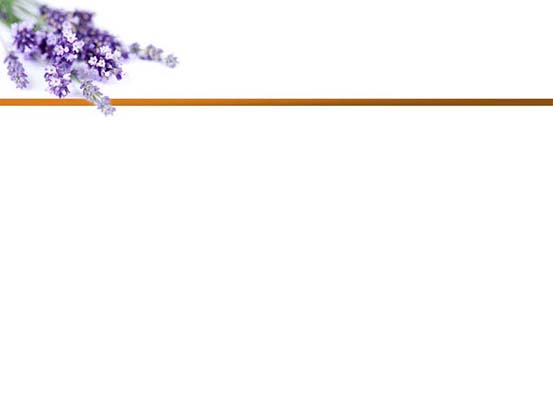 ¿Setenta veces siete?
Mirad por vosotros mismos: “Si tu hermano pecare contra ti, repréndele; y si se arrepintiere, perdónale. Y si siete veces al día pecare contra ti, y siete veces al día volviere a ti, diciendo: Me arrepiento; perdónale.”
 Lucas 17:3-4
[Speaker Notes: El pasaje de Lucas 17:3 dice, “Si tu hermano pecare contra ti, repréndele; y si se arrepintiere, perdónale”. Otra versión en inglés usa la palabra “discípulo” en vez de  “hermano,” sugiriendo que a menudo las ofensas provienen de nuestros “hermanos” en casa y en la iglesia. Aquellos más cercanos a nosotros son capaces de hacer el mayor daño debido al alto nivel de confianza que ponemos en ellos. 
 
 
¿Qué podemos concluir de estos pasajes? 1) Somos llamados a soportarnos unos a otros en Cristo (Colosenses 3:13) y estar dispuestos a perdonar más allá de la primera ofensa y 2) al soportarnos unos a otros, debemos estar dispuestos también a confrontar al ofensor con su comportamiento ofensivo.
 
 
En inglés, el término “confrontar” tiene un matiz negativo relacionado con atacar. Sin embargo, confrontar a una persona, en términos de perdón, se refiere a una conversación por la cual se llega a aclaraciones y entendimientos.  La “conversación de enfrentamiento” asume que existe la posibilidad de que el ofensor ciertamente no se haya dado cuenta de lo que está haciendo para herirte y tú estás buscando maneras de  salvar esa brecha de conciencia. Al hacerlo, tal vez quieras usar la palabra “YO”  (“Yo siento que…” “Me parece a mí que…” “Pensé que…”) en vez de la palabra acusatoria “Tú”.
 
 
En caso de trastornos de personalidad o mentales, uno debe entablar estas conversaciones con la ayuda de un amigo o profesional cristiano capaz. De lo contrario, un encuentro de esta clase puede ser contraproducente y dejarte una carga de  culpa (“¿Cómo pudiste hacer esto a esta pobre persona inocente y enferma?”)]
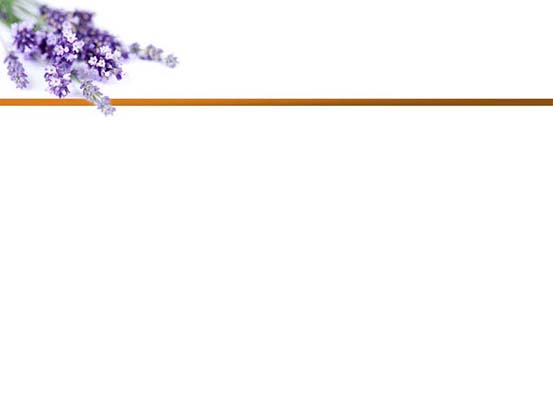 No hay tal cosa como venganza “cristiana”
Principio # 8:
“Así que, si tu enemigo tuviere hambre, dale de comer; si tuviere sed, dale de beber; pues haciendo esto, ascuas de fuego amontonarás sobre su cabeza. No seas vencido de lo malo, sino vence con el bien el mal.” 
Romanos 12:20-21
[Speaker Notes: Principio #8: No hay tal cosa como venganza “cristiana” (Romanos 12:20-21)
 “Así que, si tu enemigo tuviere hambre, dale de comer; si tuviere sed, dale de beber; pues haciendo esto, ascuas de fuego amontonarás sobre su cabeza. No seas vencido de lo malo, sino vence con el bien el mal.” 
 
A veces escuchamos la expresión, “¡Ya lo va  a ver! ¡Voy  a amontonar ascuas de fuego sobre su cabeza!” Esta expresión o amenaza asume que hay algún tipo de bendición bíblica en esta forma de venganza: Ser "amable" con el ofensor como "venganza" y como una forma de infligir culpabilidad perpetua en relación con una ofensa pasada.
 
 
Hemos visto que el perdón puede contribuir a la renovación de una relación,  aunque inevitablemente diferente de la que existía antes de la ofensa. Sin embargo, los intentos de una “paz” engañosa  (Ken Sande lo llama “aparentar la paz”) son una forma de  retribución o venganza “cristianizada”.
 
 
Una mala interpretación de Romanos 12: 20-21  ha dado a los cristianos la idea de que ellos pueden “vengarse” de un ofensor con la bendición del apóstol Pablo. ¡No es así!
 
 
En los tiempos de Pablo, era costumbre en los hogares romanos que los sirvientes vinieran a la casa de sus amos con un recipiente para recibir brasas calientes del fuego del amo y llevarlas a su casa para  calentarse ellos y sus familias. Una vez que las brasas o carbones calientes eran colocados en el envase, el sirviente  se colocaba una almohadilla sobre su cabeza y colocaba el recipiente con las brasas sobre ella, para llevarlas a casa.
 
En el pasaje,  Pablo está hablando de cómo tratar a nuestros enemigos: si tienen hambre, debemos darles de comer; si tienen sed, darles de beber; si tienen frío (aquí está la parte de las ascuas de fuego), darles algo para calentarse. “No seas vencido de lo malo, sino vence con el bien el mal” (v. 21).]
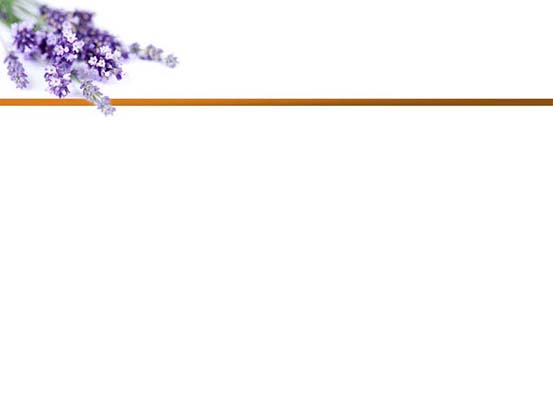 Los Derechos Mutuos que  deben ser Respetados
Tener su propio espacio
Controlar su propio cuerpo
Tener libertad de expresión 
Tener libertad de escoger
Tener libertad de movimiento
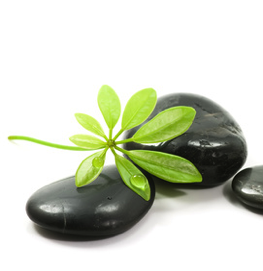 [Speaker Notes: Antes, en ese mismo capítulo, dice el apóstol Pablo: “No paguéis a nadie mal por mal; procurad lo bueno delante de todos los hombres”. Este es el principio del perdón: perdonar sin buscar venganza. Esto no quiere decir que no puedes establecer condiciones para la nueva relación. Puedes y, en algunos casos, debes. Pero no puedes hacerlo de manera en que el ofensor perdonado esté eternamente en deuda contigo. Él debe ser liberado de su deuda a través del perdón.
 
 
Diferencia entre venganza y establecimiento de límites. El establecer límites a lo que una persona tiene derecho a decirme o hacerme — sea un padre, un cónyuge, un hermano, un hijo, un pariente o compañero de trabajo—no es un acto de venganza, sino un acto de respeto propio, así como uno de  respeto mutuo. En toda relación saludable existen derechos mutuos que deben ser respetados, incluyendo el derecho: 1. De tener su propio espacio, 2. De controlar su propio cuerpo, 3. De tener libertad de expresión (libertad de expresar su opinión), 4. Libertad de escoger, 5. Libertad de movimiento, y demás. Cuando uno siente que otra persona está violando los límites de respeto, surgen los conflictos, y la necesidad de perdón y reconciliación se vuelven importantes si la relación va a sobrevivir.]
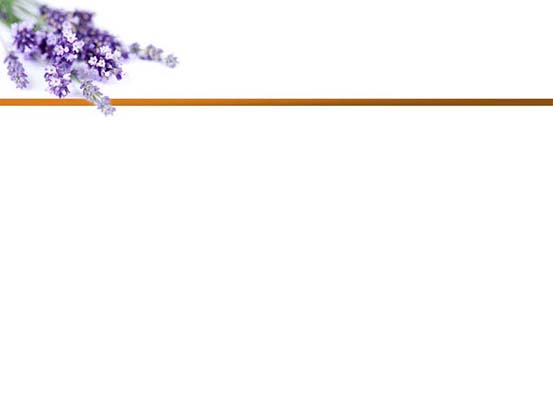 La sanidad siempre acompaña al perdón
Principio # 9:
“Pues para que sepáis que el Hijo del Hombre tiene autoridad en la tierra de perdonar pecados —dijo entonces al paralítico: '¡Levántate, toma tu camilla, y vete a tu casa!‘ Entonces el hombre se levantó y se fue a su casa”.
Mateo 9:6-7
[Speaker Notes: Principio #9: La sanidad siempre acompaña al perdón (Matt. 9:6-7)
 “Pues para que sepáis que el Hijo del Hombre tiene autoridad en la tierra de perdonar pecados —dijo entonces al paralítico: '¡Levántate toma tu camilla, y vete a tu casa!‘ Entonces el hombre se levantó y se fue a su casa.”

Un incidente en el Nuevo Testamento habla de unos amigos, quienes bajaron a un paralítico por el techo de una casa para que su amigo pudiera ser sanado por Jesús. A causa de la multitud, no pudieron entrar a la casa; al final decidieron subir al techo y lo bajaron frente a Jesús mismo. ¡Un admirable acto de  valor y compasión!
 
Lo interesante acerca del perdón en esta historia es que Jesús comienza con decirle a este hombre enfermo ¡que sus pecados son perdonados! Si yo estuviera en los zapatos de este hombre, esperaría que Jesús dijera, “¡Quedas sano de  tu  enfermedad —Levántate y anda!”  Anteriormente Jesús lo había hecho, y lo continuaría haciendo en tantos otros actos de sanidad. Pero aquí Jesús nos quiere enseñar que perdonar y sanar tienen un mismo efecto: sanidad. Jesús quería asegurarle al hombre que le  perdonaba por su estilo de vida que lo había conducido a su enfermedad presente y que el perdón de Dios le traería toda la sanidad que necesitaba.]
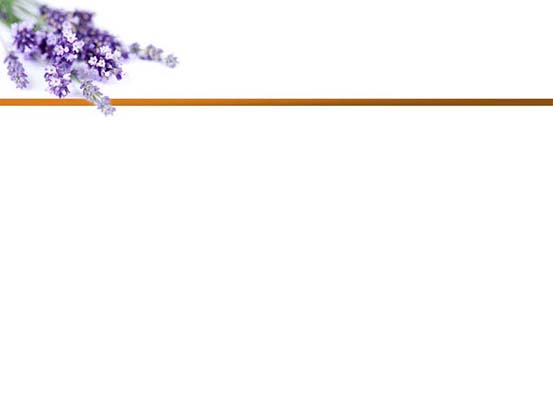 La sanidad siempre acompaña al perdón
“¡Los perdono a  todos ustedes!”
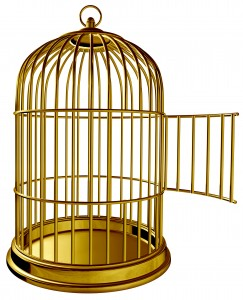 [Speaker Notes: En su libro Amor, Medicina y Milagros, el Dr. Bernie Siegelun, oncólogo en el Hospital Yale-New Haven, habla de una paciente que acudió a él. El cáncer había invadido casi cada órgano de su cuerpo. Como él no podía hacer nada por ella, le sugirió que fuera a su casa e hiciera todos los arreglos necesarios para su muerte inminente.
 
La mujer decidió ir a la cabaña que tenía en las montañas al lado del lago, para pasar ahí sola sus últimos días. Mientras se encontraba allí, comenzó a  pensar en todas las personas que la habían herido durante el espacio de su vida: un padre, un hermano, su propia madre y demás. Después de escribir sus nombres en una hoja de papel, se levantó y dijo, “¡Los perdono a  todos ustedes!” Cuenta ella  que al pronunciar estas palabras, sintió que una calidez invadía su cuerpo. Al día siguiente se sintió más fuerte y  aun más el día después, hasta que, después de dos semanas de recuperar fuerzas, llamó al Dr. Siegel para que volviera a hacerle los exámenes médicos. Para sorpresa del  Dr. Siegel,  ¡no había rastro de cáncer en parte alguna de su cuerpo!]
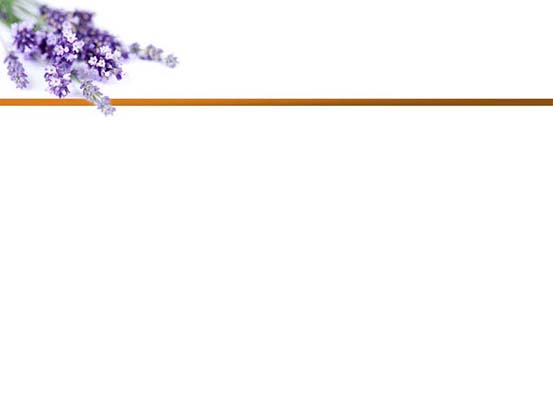 La sanidad siempre acompaña al perdón
En las últimas dos o tres décadas, un número creciente de estudios están revelando una relación directa entre la mente y el cuerpo. Tiempo atrás, Elena G White  confirmó la existencia de los efectos de la mente sobre las enfermedades del cuerpo como resultado de pensamientos poco saludables.
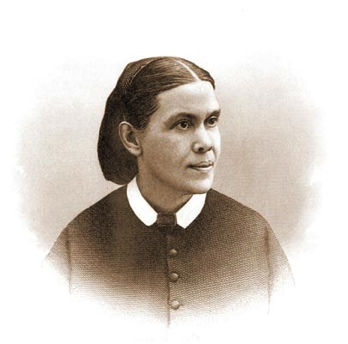 [Speaker Notes: En las últimas dos o tres décadas, un número creciente de estudios están revelando una relación directa entre la mente y el cuerpo. Tiempo atrás, Elena G White  confirmó la existencia de los efectos de la mente sobre las enfermedades del cuerpo como resultado de pensamientos poco saludables. Si en  alguna vez eso es verdad respecto a cualquier enfermedad, lo sería ciertamente en la enfermedad provocada por la falta de perdón.
 
En su exitoso libro Anger Kills (El enojo mata), los doctores Redford and Virginia Williams informan sobre un estudio que fue llevado a cabo con 118 estudiantes varones, de Derecho, en la Universidad de Carolina del Norte.  El propósito del estudio era observar los efectos a largo plazo, de los  sentimientos hostiles, en la longevidad. Los investigadores dieron a cada uno de estos estudiantes una  prueba de hostilidad; una prueba en que cada estudiante elegiría su respuesta a una situación molesta. Por ejemplo, al estudiante se le presentaba la siguiente situación: “Estás esperando tu turno en la fila rápida del  supermercado, un día  en que tienes una prueba importante dentro de una  hora. El rótulo dice que no puedes tener más de 10 artículos en tu canasta, y te das cuenta (¡porque los contaste!) que la persona delante de ti tiene 20 artículos. ¿Cómo reaccionarías? 1. Saco mi libro de biología y me pongo a estudiar. 2. Me quejo contra ese #@^ hombre. 3. Me quejo con el cajero.
 
 
Veinticinco años después, se compilaron registros sobre estos 118 estudiantes. Todos se habían convertido en abogados. Se encontró que de entre los que en dicha prueba habían estado más alto en la escala de la hostilidad, cerca del 20 por ciento habían muerto alrededor de la edad de 50 años; en contraste con solamente un 4 por ciento de aquellos que calificaron en la parte más baja de la escala. Las puntuaciones altas en los aspectos de desconfianza cínica, sentimientos de enojo y conducta agresiva, fueron buenos predictores de altas tasas de mortalidad.]
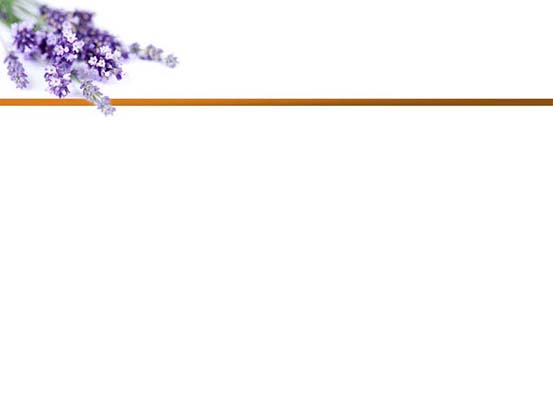 La sanidad siempre acompaña al perdón
El mantener tu cuerpo en un estado de crisis permanente significa que lo que fue hecho para protegerte en una crisis, está ahora  envenenando tu cuerpo y debilitando tu sistema inmune.
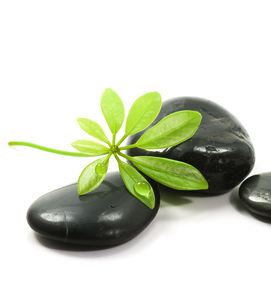 [Speaker Notes: Aunque el enojo puede ser una buena protección contra ataques y abuso y juega  un papel positivo en las relaciones humanas, el enojo a largo plazo  que ha quedado subyacente como desconfianza cínica, mal humor, irritabilidad, impaciencia, temor, celos, agresión, actitudes hostiles y aun timidez (sentimientos de ansiedad), puede afectar negativamente el sistema inmune. De hecho, tu cuerpo reacciona  a la repetición en tu mente del mal  perpetrado en contra tuya, como si estuviera frente a una situación inmediata que amenaza tu vida, tal como el “casi tener” un accidente en la autopista. Tu respiración aumenta; tus ojos se dilatan; tu páncreas arroja azúcar dentro de tu corriente sanguínea para preparar tus músculos para pelear o huir. Dos hormonas, adrenalina y cortisol, son segregadas por las glándulas adrenales. Este es un proceso que Dios puso para ayudarnos en una emergencia, ¡no para ser usado todos los días! Supongamos que no puedes superar lo que fulano y fulana te hicieron— ¡una increíble traición a tu confianza! Así que continúas dándole vueltas una y otra vez en tu cabeza, y mientras tanto, tu cuerpo permanece todo ese tiempo en estado permanente de crisis, como se describió anteriormente.
 
El Dr. Bruce McEwen, director del laboratorio de neuroendocrinología en la Universidad Rockefeller, en la ciudad de Nueva York, ha estudiado los efectos del cortisol. Concluye que, a largo plazo, el cortisol desgasta el cerebro, lo cual conduce a atrofia celular y pérdida de la memoria. También aumenta la presión sanguínea y el azúcar en la sangre, causa endurecimiento de las arterias y provoca  enfermedades del corazón.  Se ha encontrado que el perdón  detiene el  flujo de esta hormona.
 
 
El mantener tu cuerpo en un estado de crisis permanente significa que lo que fue hecho para protegerte en una crisis, está ahora  envenenando tu cuerpo y debilitando tu sistema inmune. Las enfermedades que han sido estudiadas en conexión directa con enojo de bajo nivel, pero a largo plazo, son cáncer, enfermedades del corazón y diabetes  Tipo 2 que se inicia en edad adulta.]
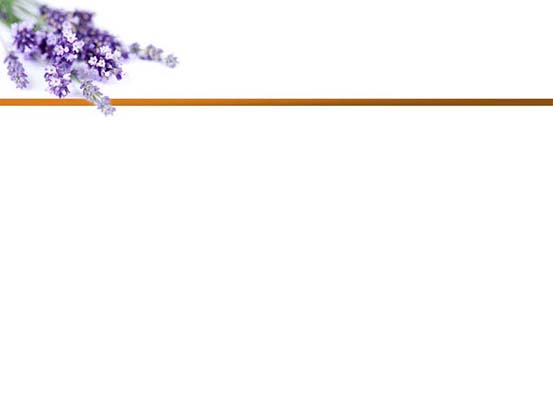 La sanidad acompaña siempre al perdón
El perdón es siempre una elección.
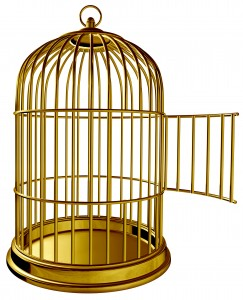 [Speaker Notes: La Dra. Kathleen Lawler, una de las principales investigadoras en los Estados Unidos respecto al perdón, ha presentado estudios indicando que el perdonar puede disminuir la presión sanguínea y la tensión muscular. Usando una entrevista en que se recuerda una situación de ira (pidiendo al participante que recuerde algo que les hizo enojar), estudió las experiencias sobre perdón de 107 estudiantes universitarios. Mientras los estudiantes describían la ofensa, se midieron su presión sanguínea, la frecuencia cardíaca, la tensión muscular frontal y la sudoración. En los estudiantes perdonadores,  la tensión comenzó a disminuir durante la entrevista, mientras que los  no perdonadores permanecieron tensos por un período  de tiempo más largo. Los no perdonadores tenían presión sanguínea más alta y mayor tensión muscular que los estudiantes perdonadores. Interesantemente, los investigadores encontraron en el estudio que las mujeres tienden a guardar más rencor que los hombres.  
 
¿Sugiere este hallazgo que las mujeres perdonan menos que los hombres? Algunos autores concluyen que como las mujeres tienden a tener menos poder social que el hombre, tienen más razones para enojarse y esto explica su tendencia a guardar rencor durante más tiempo. Esto puede ser cierto—un sentido de  impotencia puede crear sentimientos de ira. Sin embargo, investigadores tales como el Dr. David Powell, del Centro Internacional de Asuntos de Salud, explica que los hombres y mujeres están biológicamente programados en forma diferente. Mientras que la conexión entre el lado derecho (emociones) y el izquierdo (lógica) del cerebro en la mujer, es mayor, en el hombre el acceso a la parte emocional de su cerebro no está tan rápidamente disponible. Esto explica por qué los hombres son menos precisos en interpretar, por ejemplo, las expresiones faciales y los tonos de voz, y por qué tienen más dificultad en recordar emociones. Una esposa puede estar meditando en una riña por días, mientras que el esposo hace mucho la ha olvidado.
 
 
Lo que podemos concluir de esta breve visión general del estudio del enojo y la ira, es que el consentirlos en cualquier forma, puede constituir el mayor obstáculo para el perdón y para la sanidad final después de una ofensa seria. No importa cuánto creas que se justifique el  aferrarte a estos sentimientos dañinos, eres tú, y no tu ofensor, quien será afectado adversamente por tu elección. El perdón es siempre una elección.]
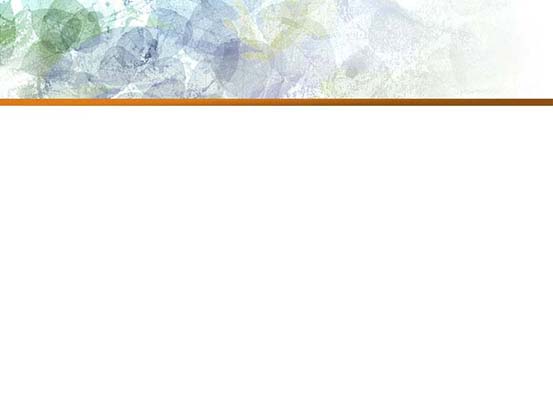 Los primeros nueve principios bíblicos acerca del perdón:
1.  Seré perdonado en la medida en que perdone.
2.  Si no perdono, mi adoración es inaceptable a Dios.
3.  El perdón es para todos
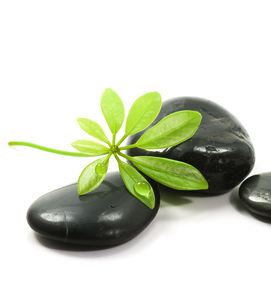 [Speaker Notes: Al concluir la Parte I del seminario  El Perdón y tu Salud, repasemos los primeros nueve principios bíblicos acerca del perdón:

1.  Seré perdonado en la medida en que perdone.
2.  Si no perdono, mi adoración es inaceptable a Dios.
3.  El perdón es para todos]
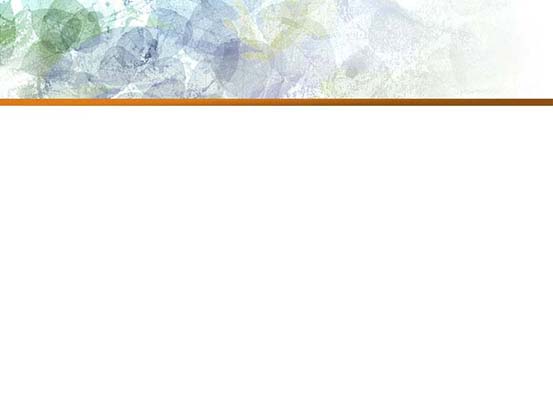 Los primeros nueve principios bíblicos acerca del perdón:
4.  Es más fácil perdonar cuando el ofensor pide perdón.
5.  El don del perdón puede provocar el arrepentimiento: el perdón de Dios.
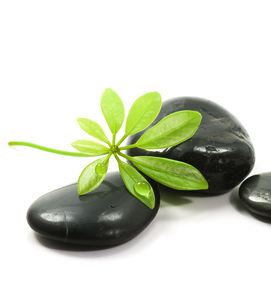 [Speaker Notes: 4.  Es más fácil perdonar cuando el ofensor pide perdón.
5.  El don del perdón puede provocar el arrepentimiento: el perdón de Dios.]
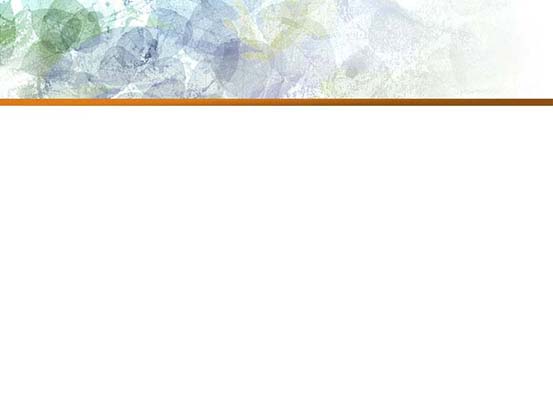 Los primeros nueve principios bíblicos acerca del perdón:
6.  La libertad llega con el conocimiento o reconocimiento de la verdad.
7.  Setenta veces siete.
8.  No existe tal cosa como venganza “cristiana” 
9.  La sanidad acompaña al perdón.
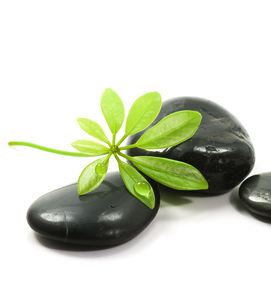 [Speaker Notes: 6.  La libertad llega con el conocimiento o reconocimiento de la verdad.
7.  Setenta veces siete.
8.  No existe tal cosa como venganza “cristiana” 
9.  La sanidad acompaña al perdón.
 
La segunda parte de este seminario cubrirá tres principios bíblicos más acerca del perdón; también dará un vistazo al modelo R.E.A.C.H cuando se trata de faltas graves y considerará por qué les es más fácil perdonar a unas personas que a otras. Mientras aprendemos acerca del perdón, podemos comenzar a sanar y bendecir. El aprender a perdonar provee un remedio perdurable a nuestra salud mental, física y espiritual.]
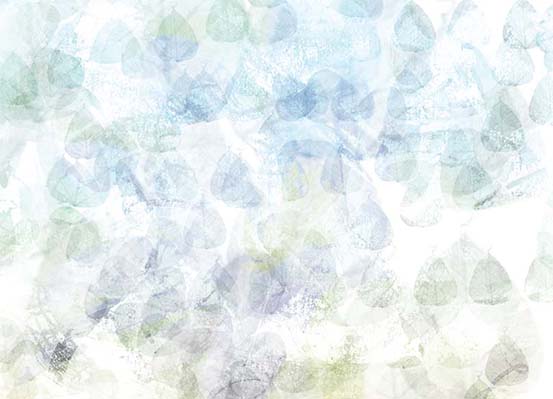 Oración
“El Señor pasó ante Moisés y proclamó: ¡oh Eterno, oh Eterno! ¡Dios compasivo y bondadoso, lento para la ira, y grande en amor y fidelidad! Que mantiene su invariable amor a millares, que perdona la iniquidad, la rebelión y el pecado, y no deja sin castigo al malvado;”  
Éxodo 34:6-7
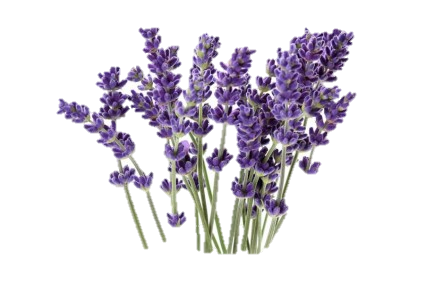 [Speaker Notes: Oración

“El Señor pasó ante Moisés y proclamó: ¡oh Eterno, oh Eterno! ¡Dios compasivo y bondadoso, lento para la ira, y grande en amor y fidelidad! Que mantiene su invariable amor a millares, que perdona la iniquidad, la rebelión y el pecado, y no deja sin castigo al malvado;”  
                                                                                                                             Éxodo 34:6-7]